The State of Play: Accessible Gaming@ianhamilton_  //  i_h@hotmail.com
1  Why & how2  Hardware, platforms & middleware3  Information4  Games5  Legislation
1  Why & how2  Hardware, platforms & middleware3  Information4  Games5  Legislation
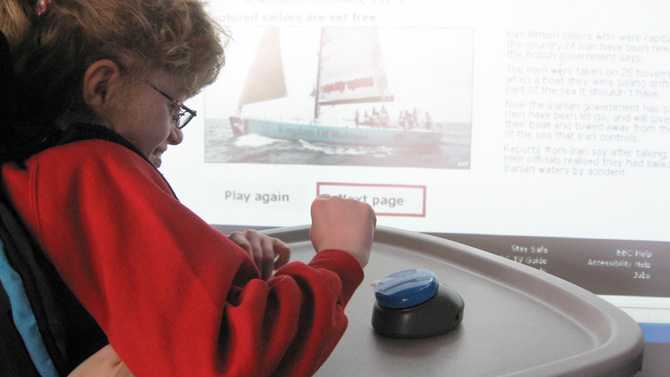 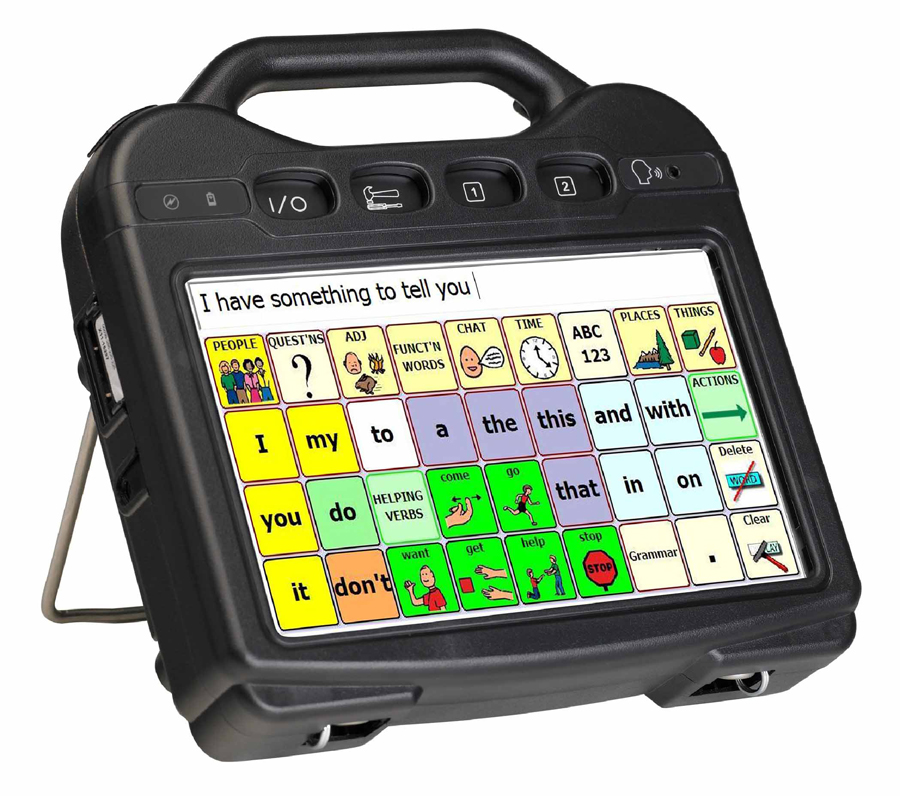 $140bn
$42bn
$140bn
$52bn
$15bn
Movies
Games
Music
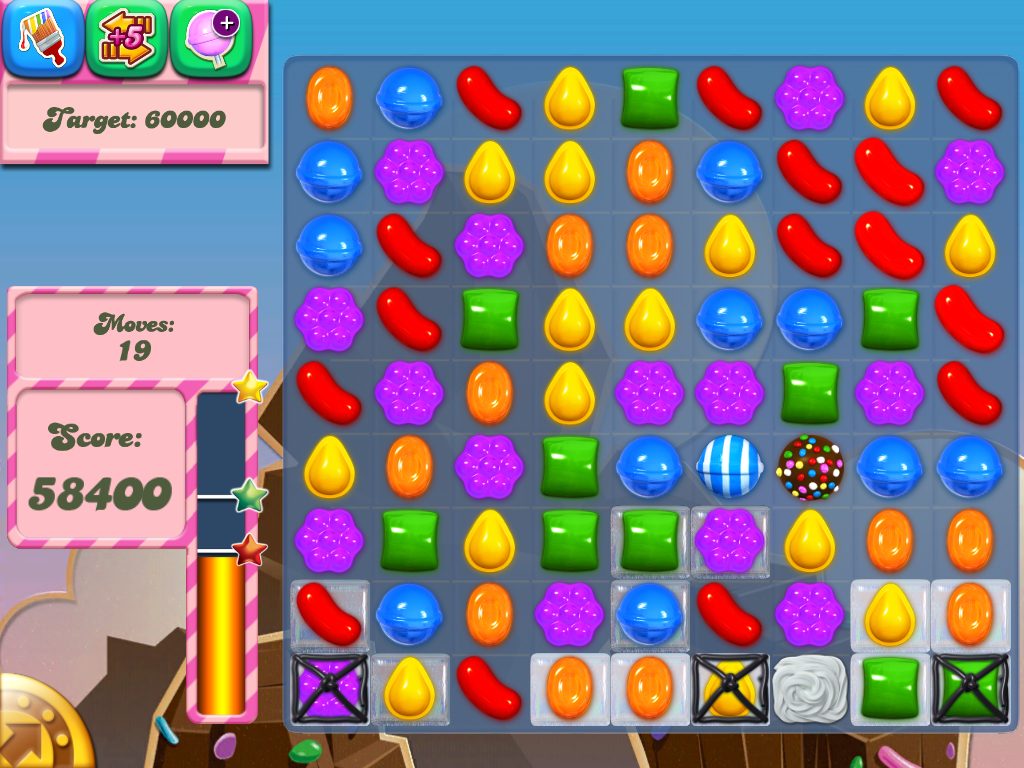 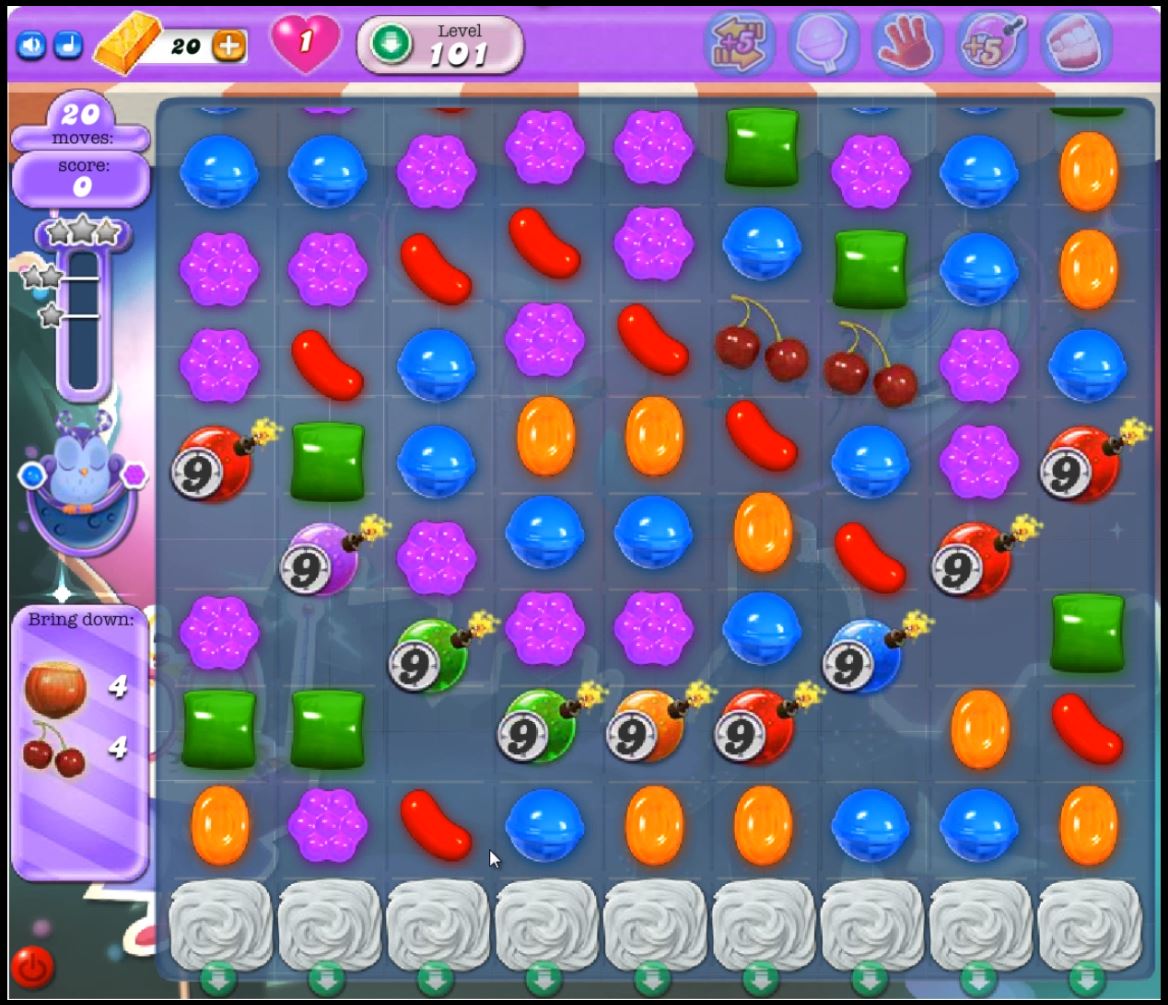 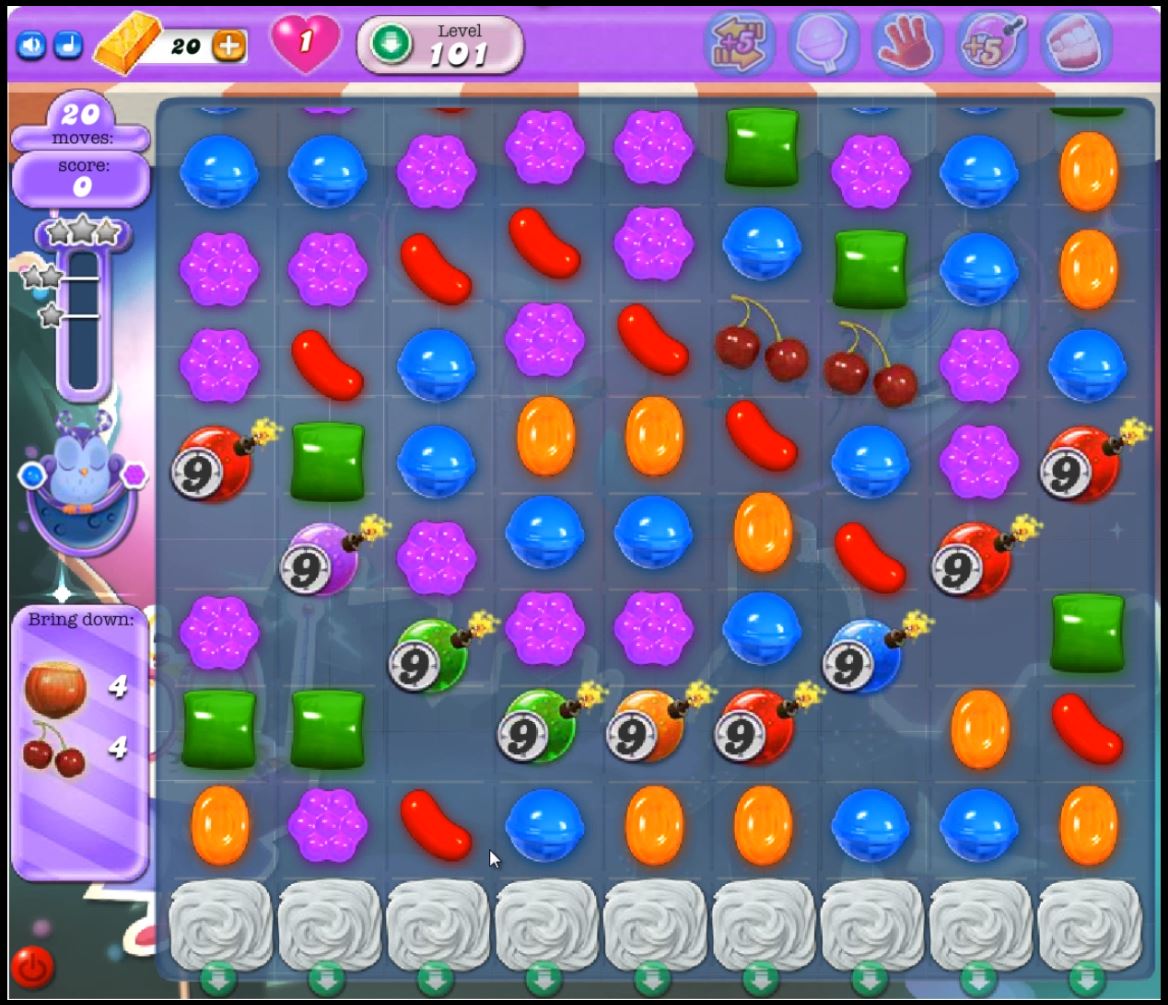 Game accessibility in 2018
Why games?
How accessibility in gaming varies from other industries
Recent advancements
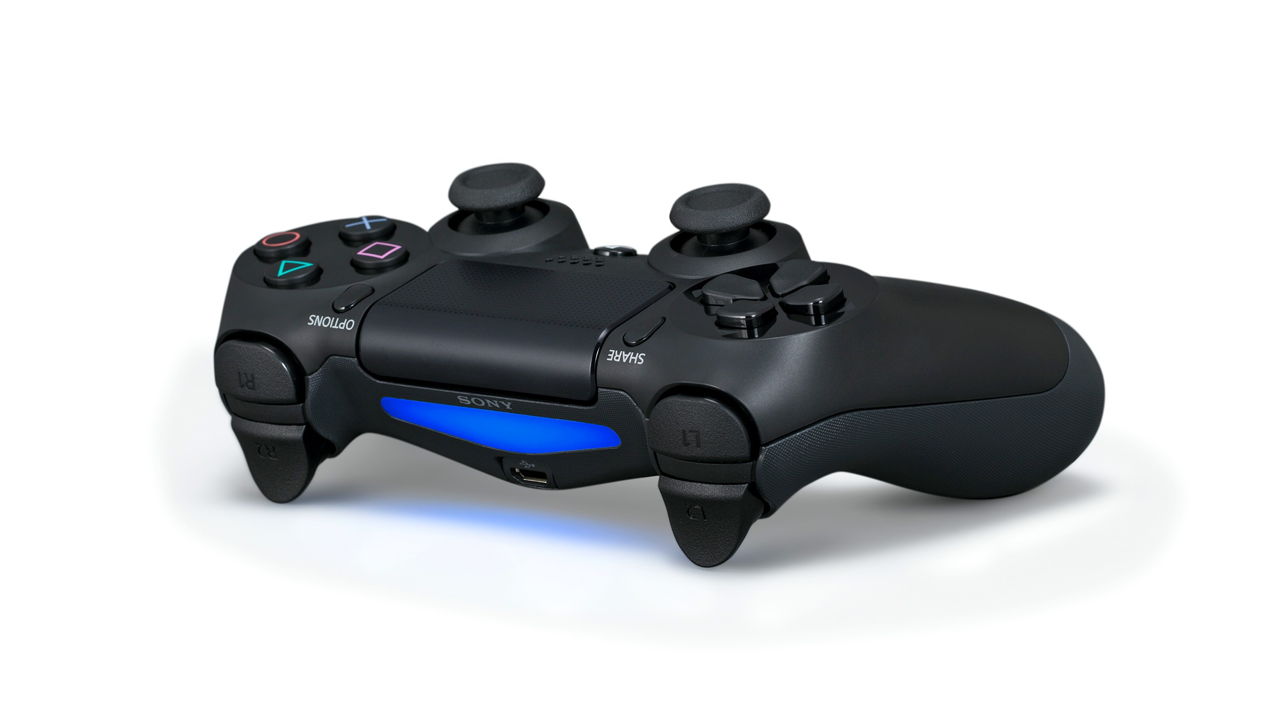 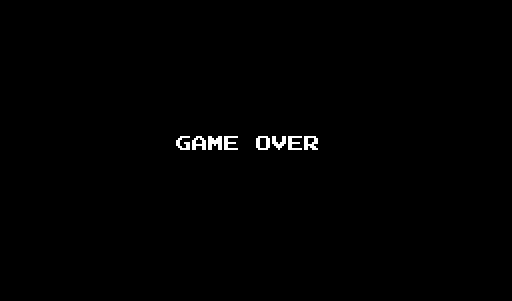 1. Communicate information in more than one way2. Allow some flexibility in how the game is played
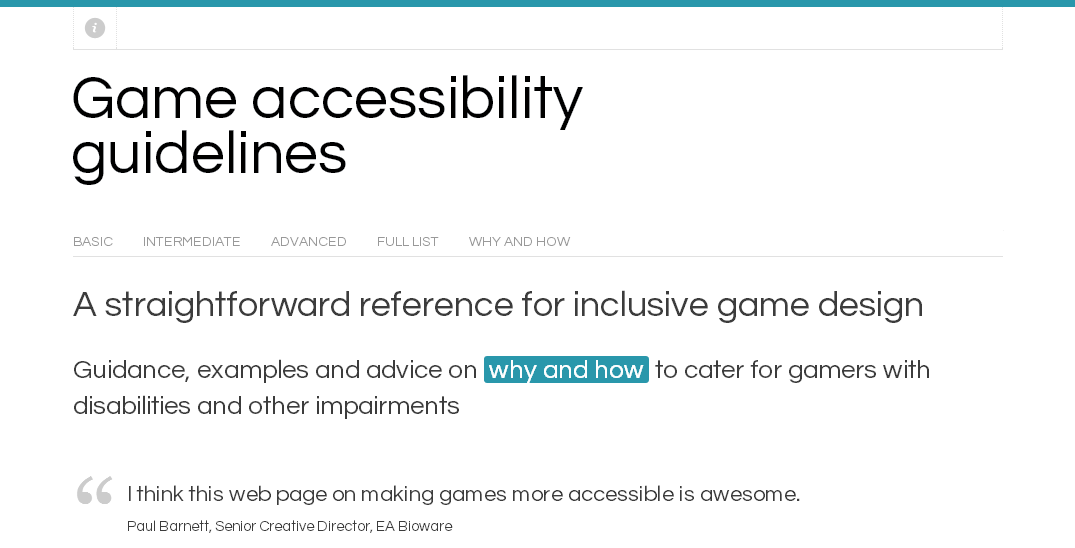 Game accessibility in 2018
Why games?
How accessibility in gaming varies from other industries
Recent advancements
1  Why & how2  Hardware, platforms & middleware3  Information4  Games5  Legislation
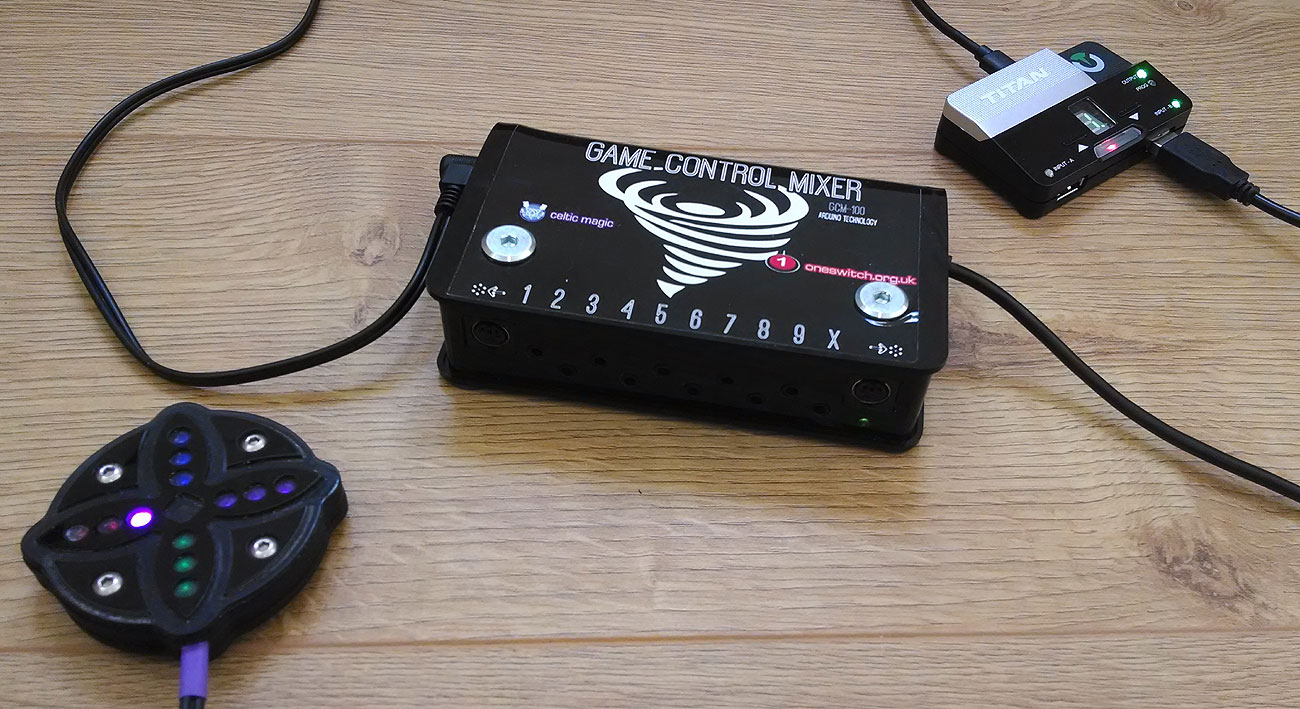 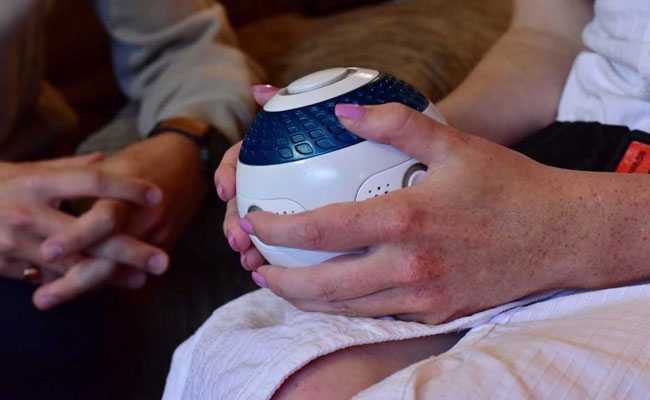 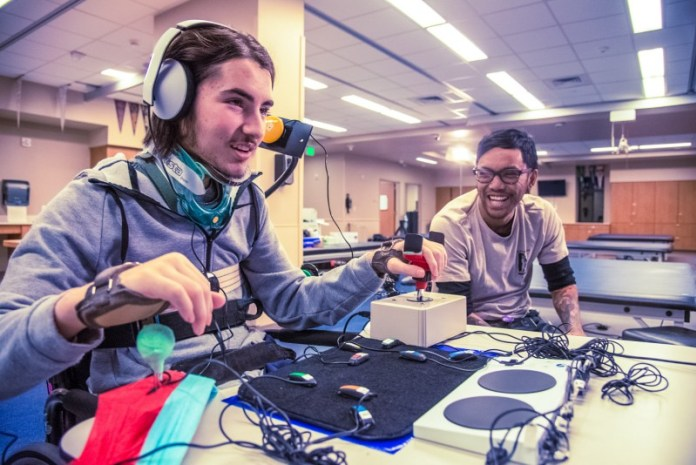 Sinput
sophieh.itch.io/sinput
Racing Audio Display
www.cs.columbia.edu/~brian/projects/rad.html 

Accessible Realities
accessiblerealities.com/blog/tag/unreal-engine-4/ 

ADL engine
store.steampowered.com/app/657180/The_Adliberum_Engine_ADLENGINE/
1  Why & how2  Hardware, platforms & middleware3  Information4  Games5  Legislation
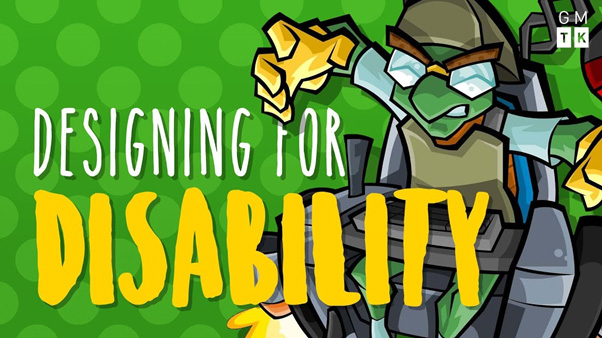 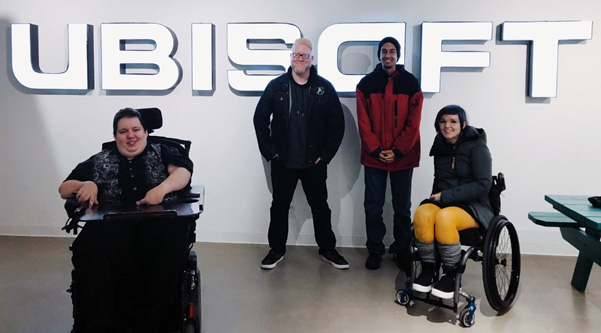 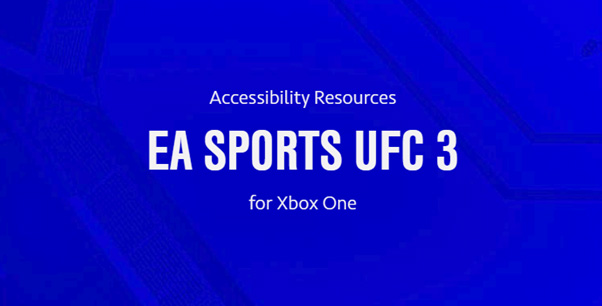 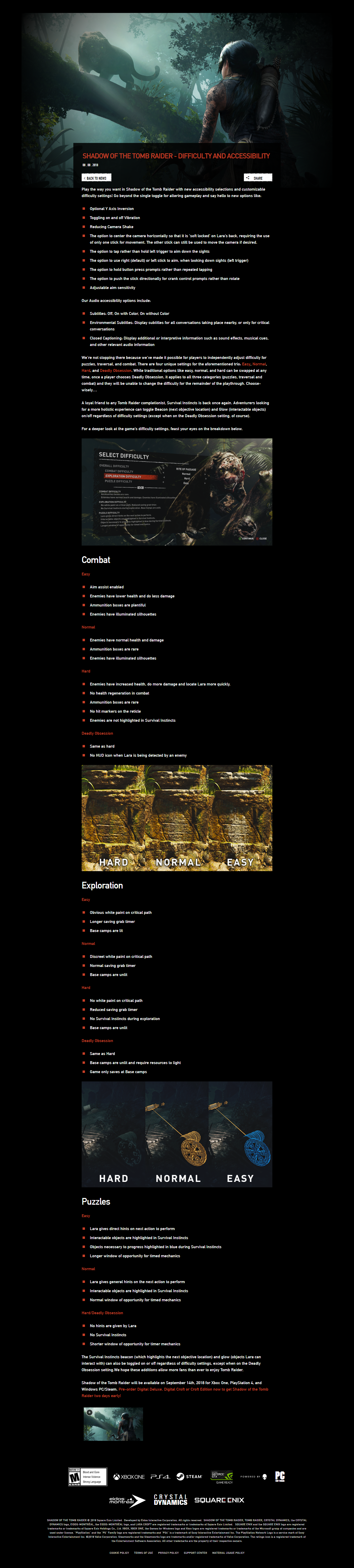 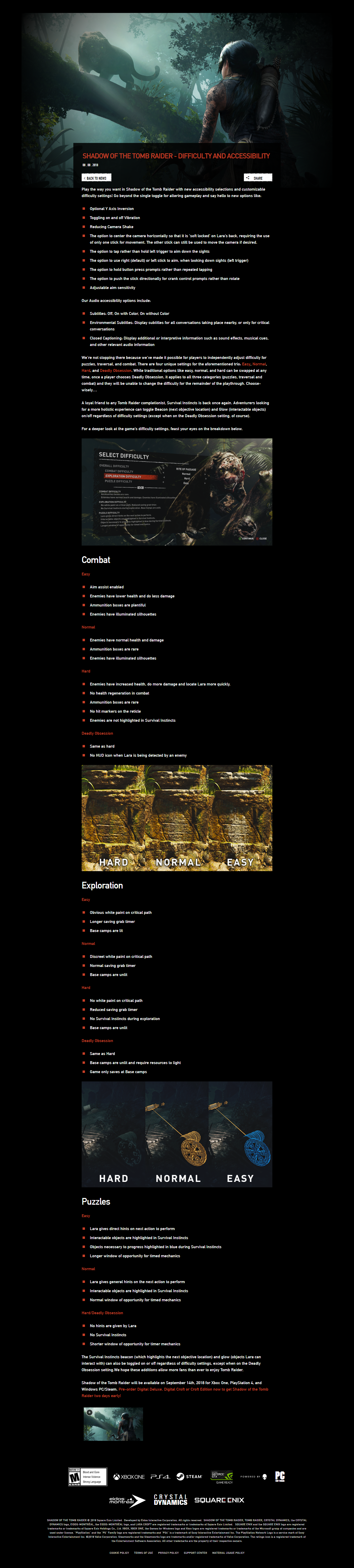 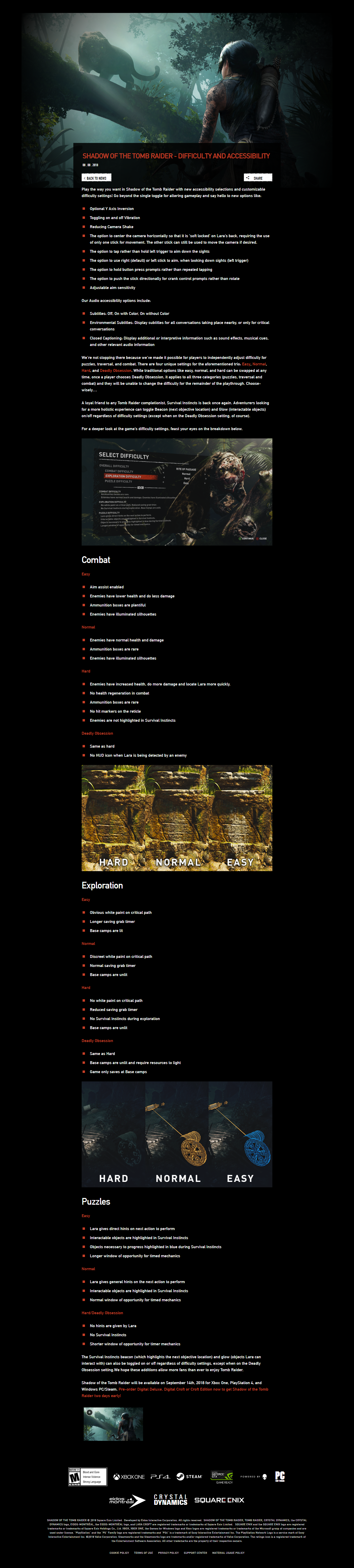 1  Why & how2  Hardware, platforms & middleware3  Information4  Games5  Legislation
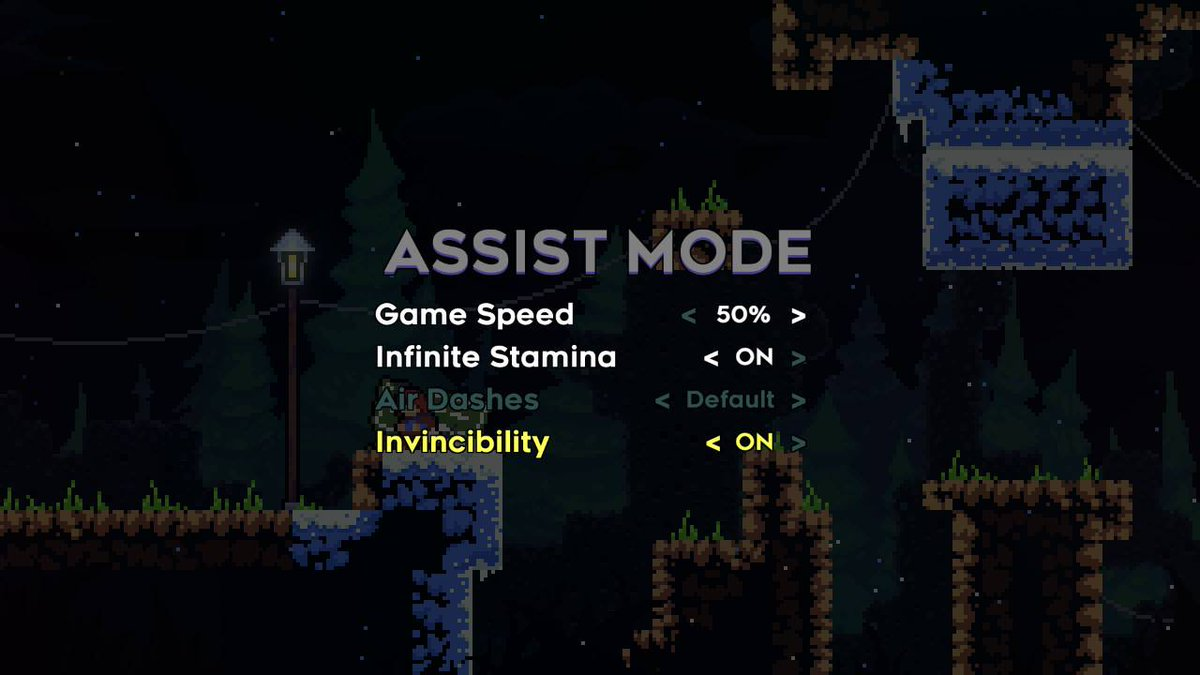 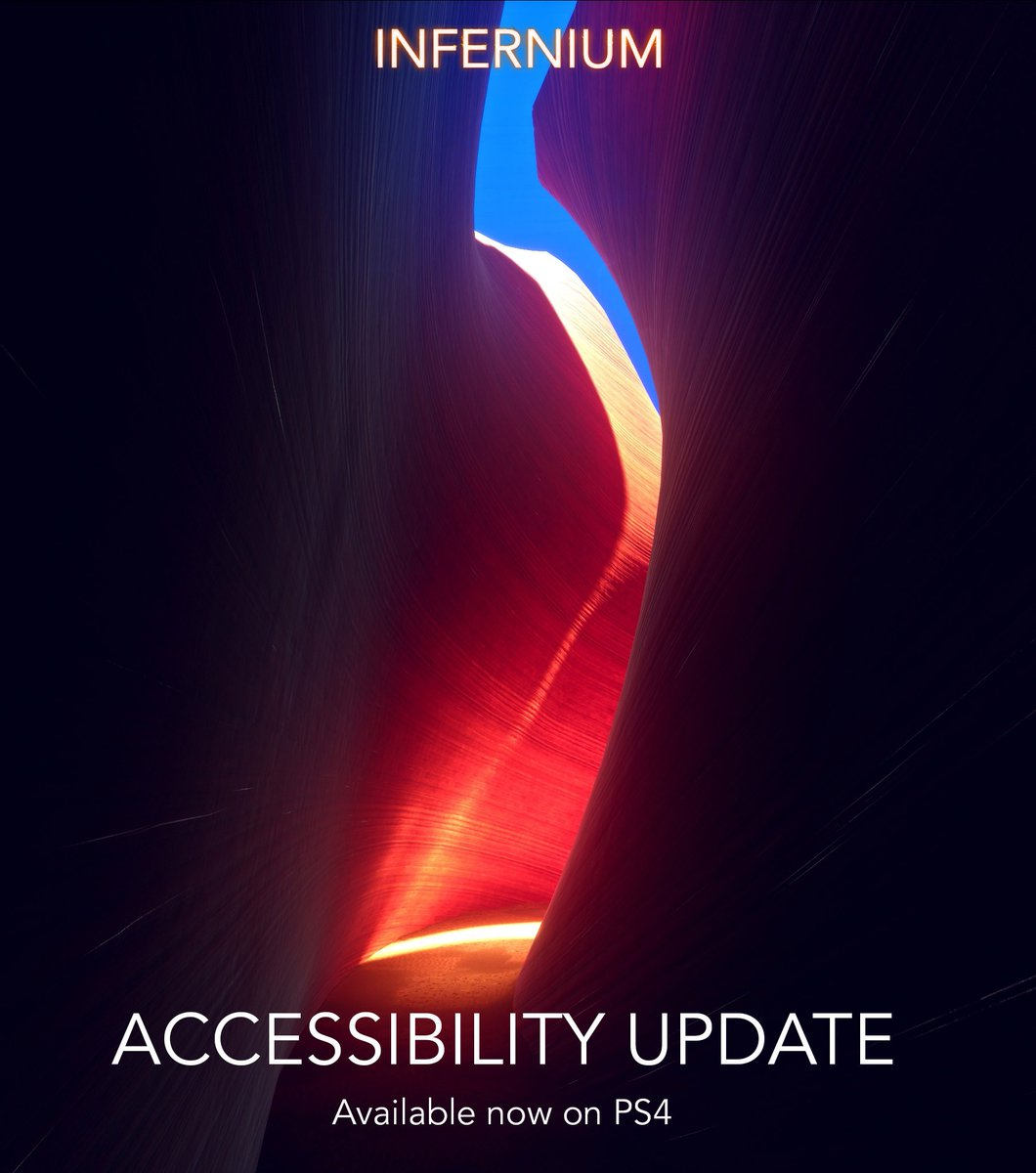 The accessibility update, now available on PS4! #Infernium 

It features minor gameplay balancing, bug fixing and 4 new modes: No Enemies, Slower Enemies, More Tutorials and No "Permadeath"
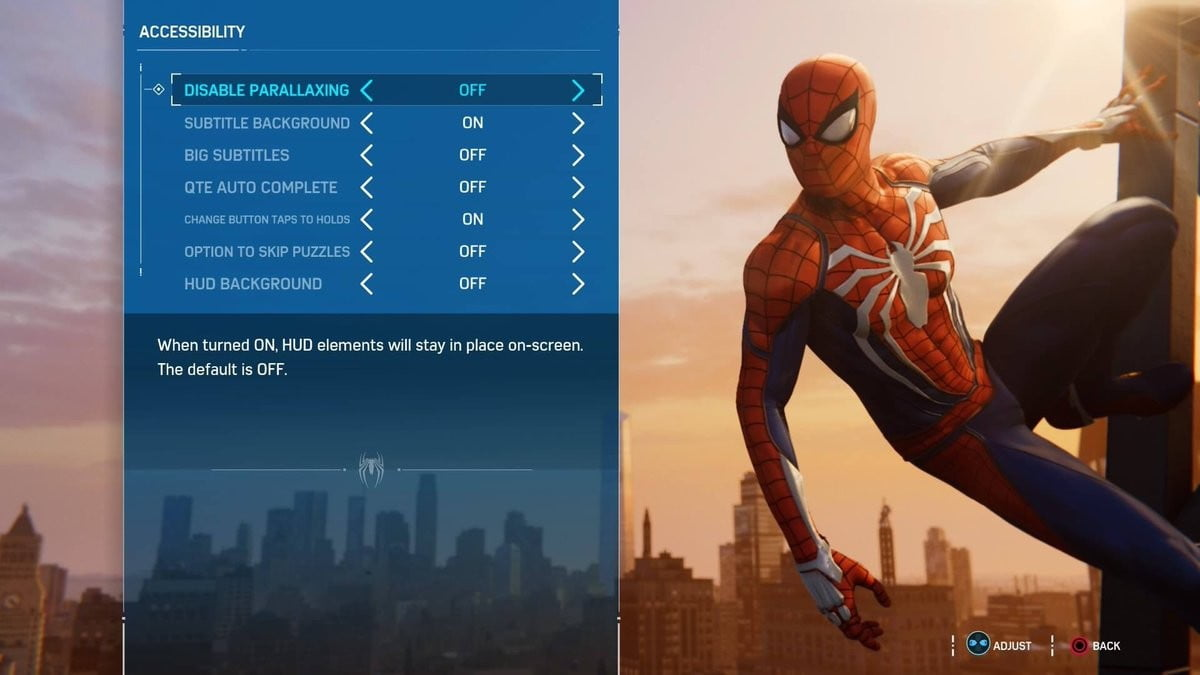 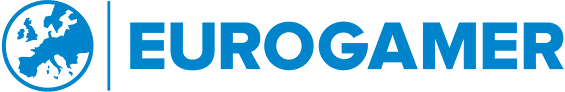 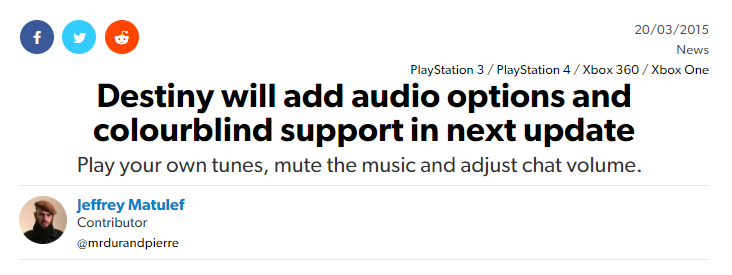 1  Why & how2  Hardware, platforms & middleware3  Information4  Games5  Legislation
So what happens next?
Thanks!http://tinyurl.com/2018-progresshttp://tinyurl.com/2018-ga-quotesIan Hamilton@ianhamilton_  //  i_h@hotmail.com